История развития ВТ
Аналитическая машина Бэббиджа
ЭВМ первого поколения
ЭВМ второго поколения
Современные персональные компьютеры
Аналитическая машина Бэббиджа
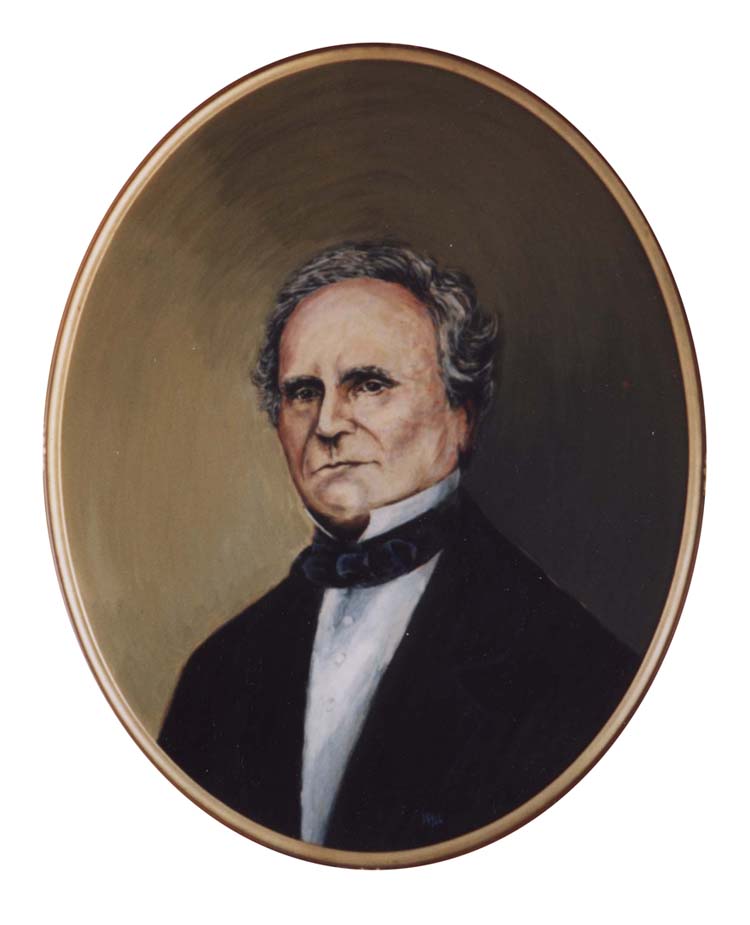 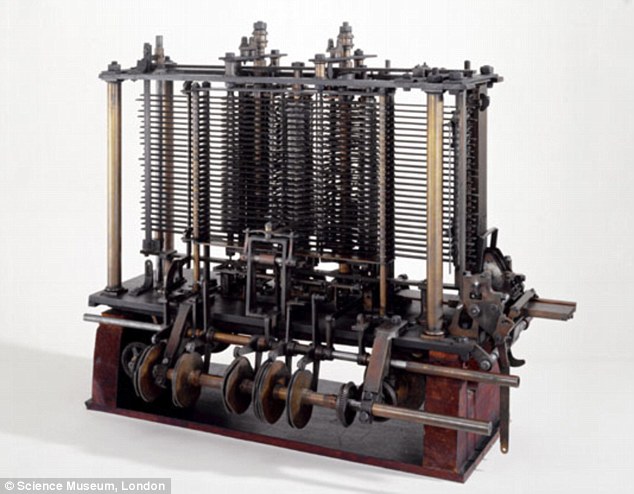 ЭВМ первого поколения
В 1945 году в США был построен ENIAC(Electronic Nurnerical Integrator and Computer – электронный числовой интегратор и калькулятор), а в 1950 году в СССР была создана МЭСМ (Малая Электронная Счетная Машина).
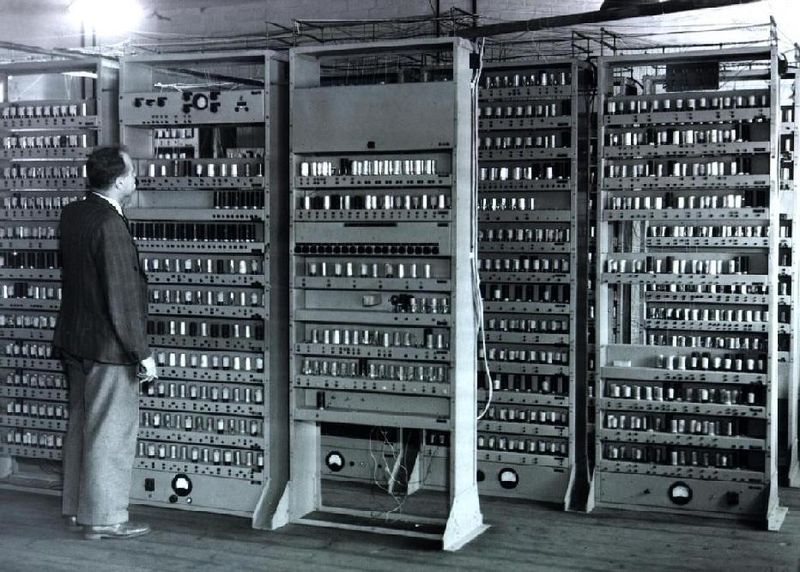 ЭВМ второго поколения
В СССР в 1967 году вступила в строй наиболее мощная в Европе ЭВМ второго поколения  (БЭСМ 6 Быстродействующая Электронная Счетная Машина 6), которая могла выполнить 1 миллион операций в секунду. В ЭВМ БЭСМ 6 использовались 60 тыс. транзисторов и 200 тыс. полупроводниковых диодов.
Современный персональный компьютер
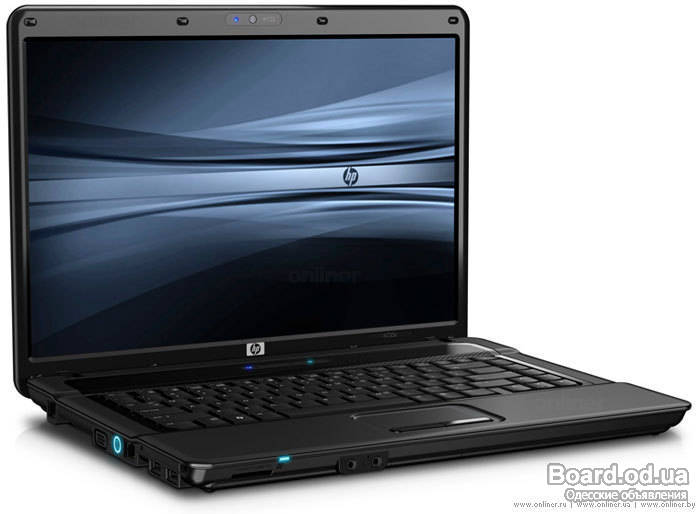 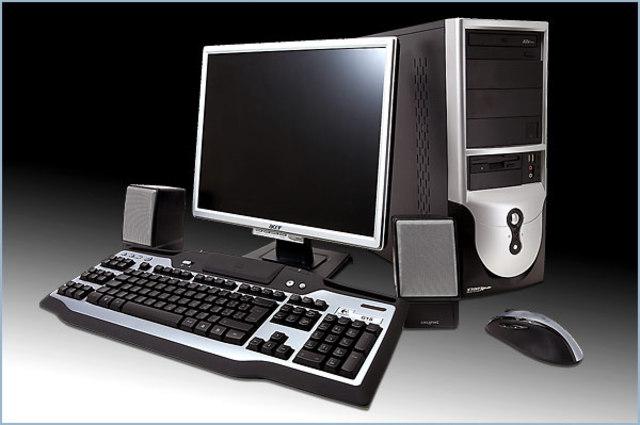 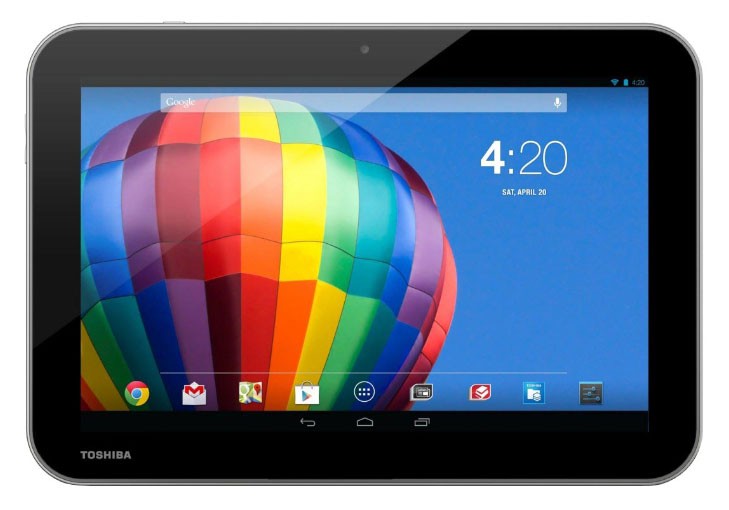